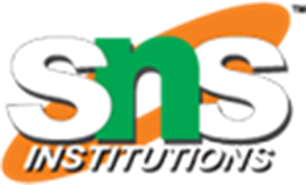 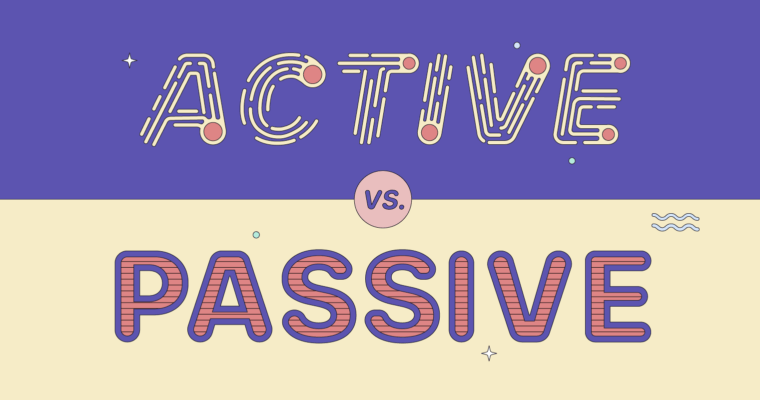 /Nithya/English/school
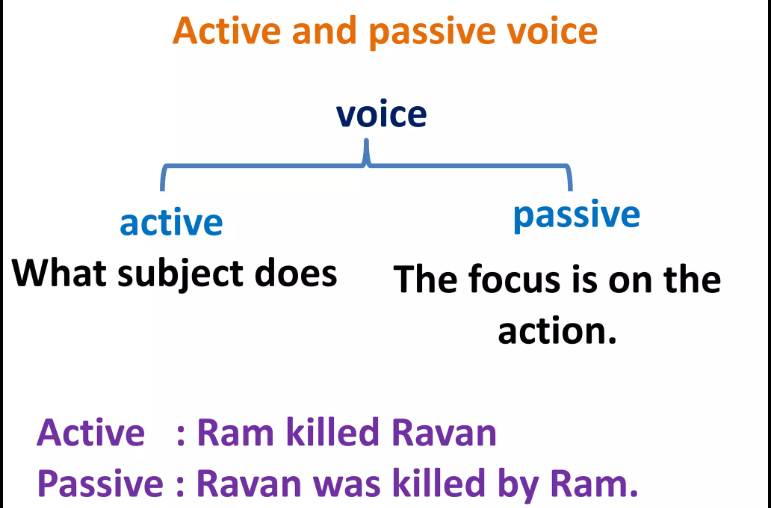 2
/Nithya/English/school
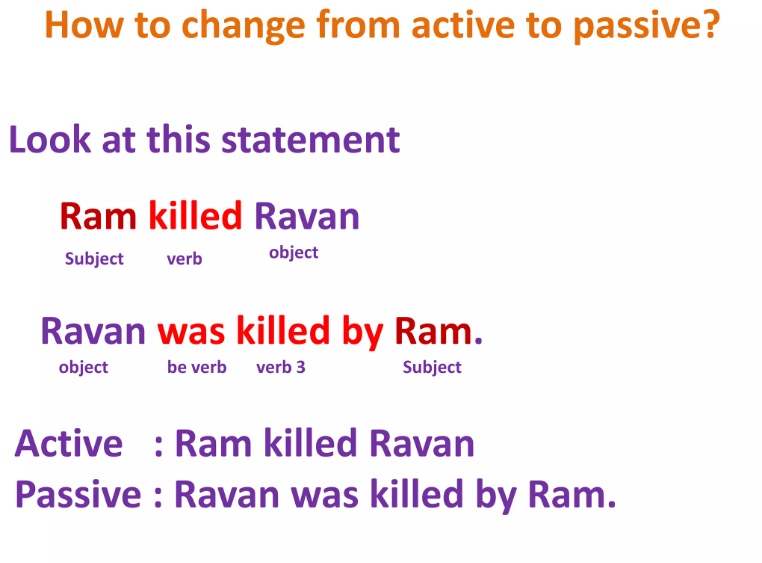 /Nithya/English/school
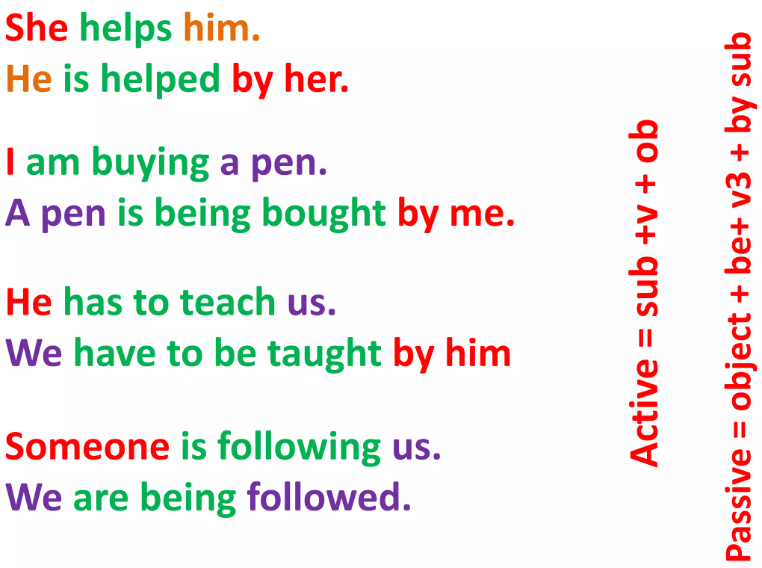 /Nithya/English/school
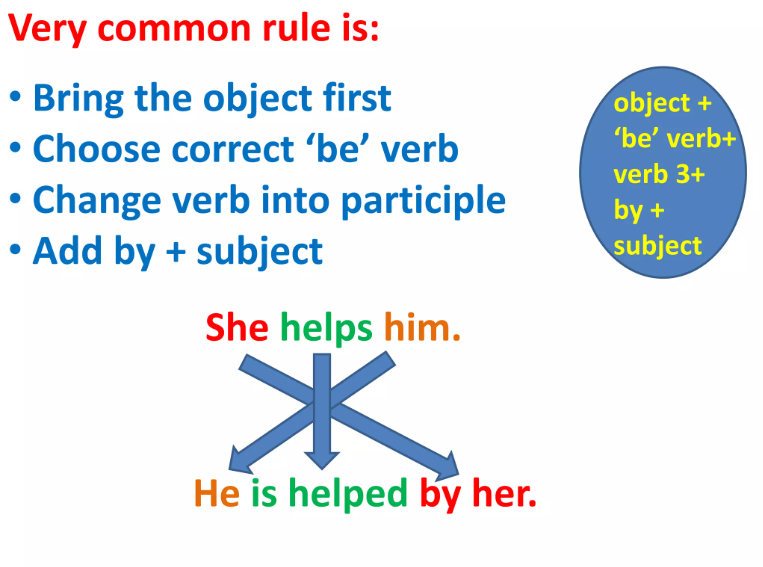 5
/Nithya/English/school
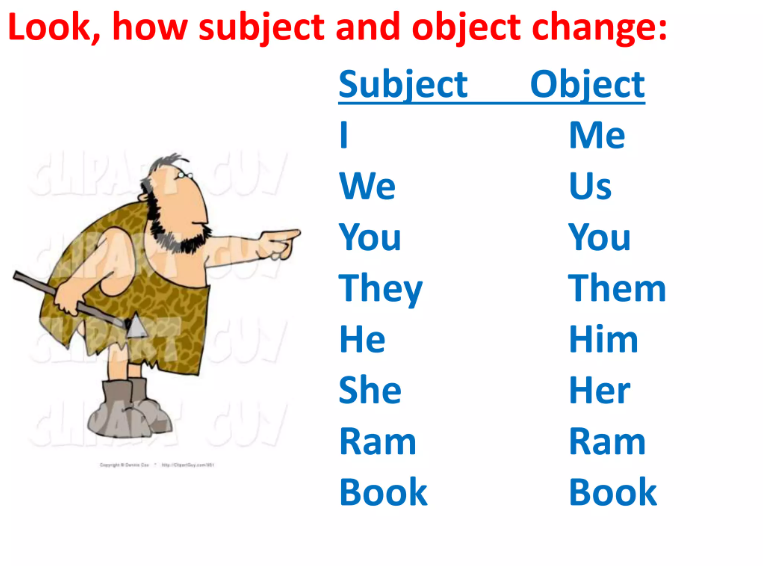 6/10
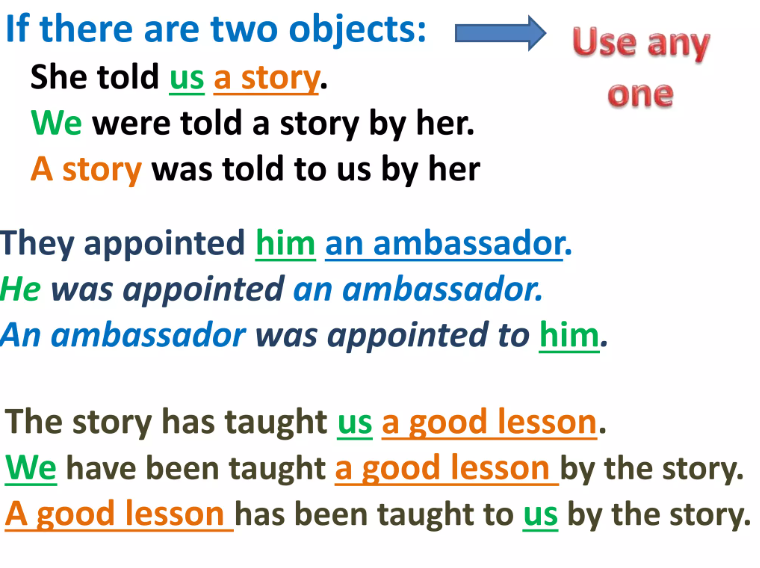 /Nithya/English/school
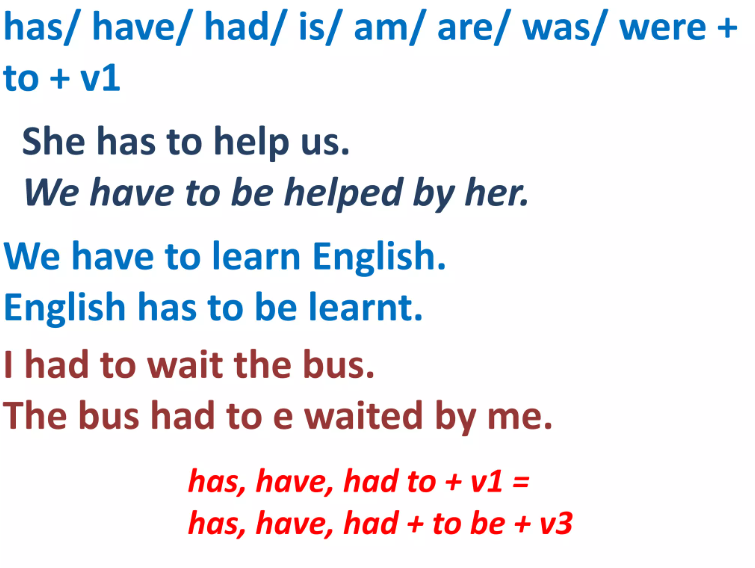 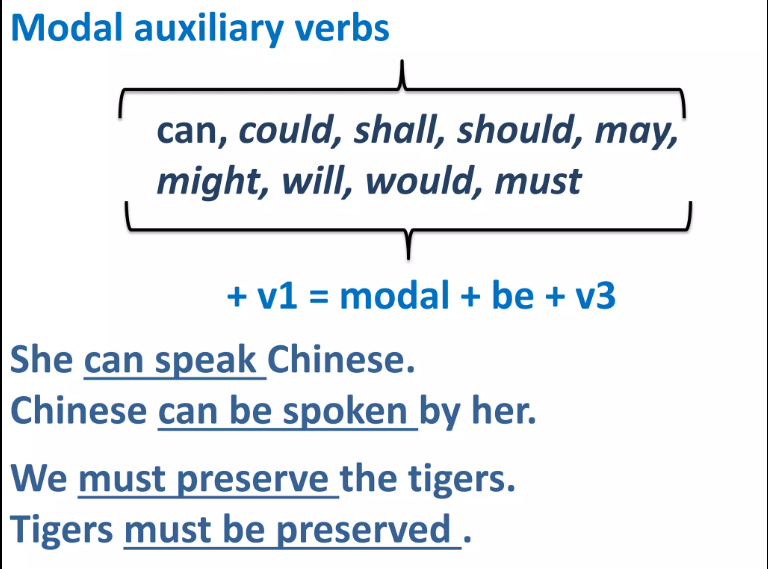 Nithya/ English/ school
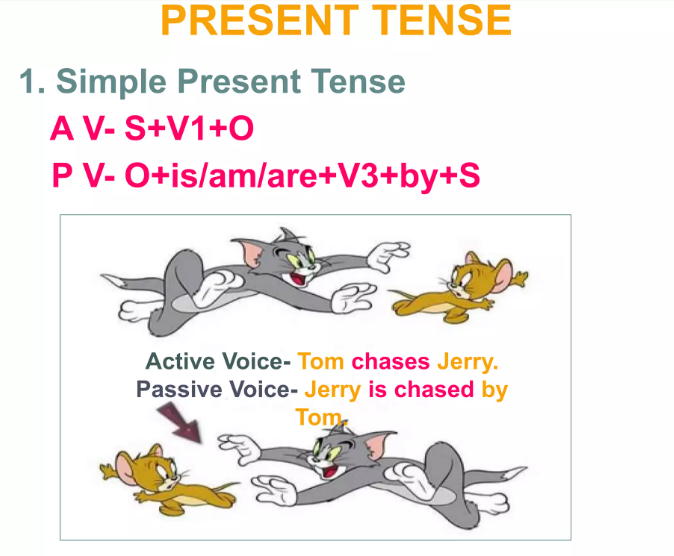 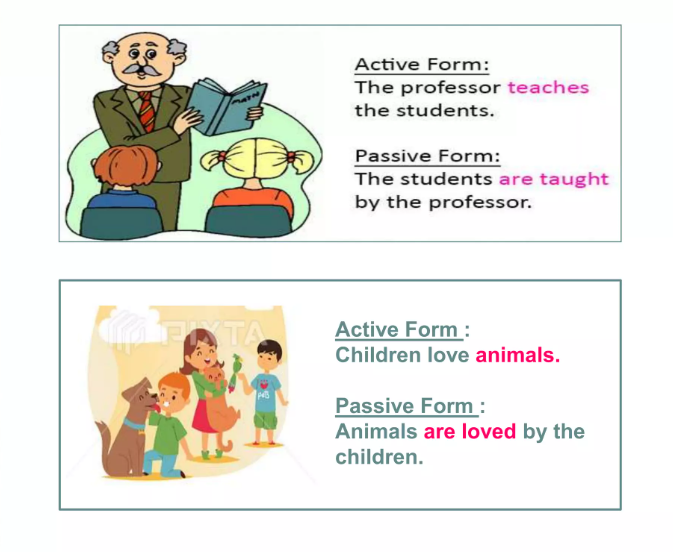 Nithya/ English/ school
10/10
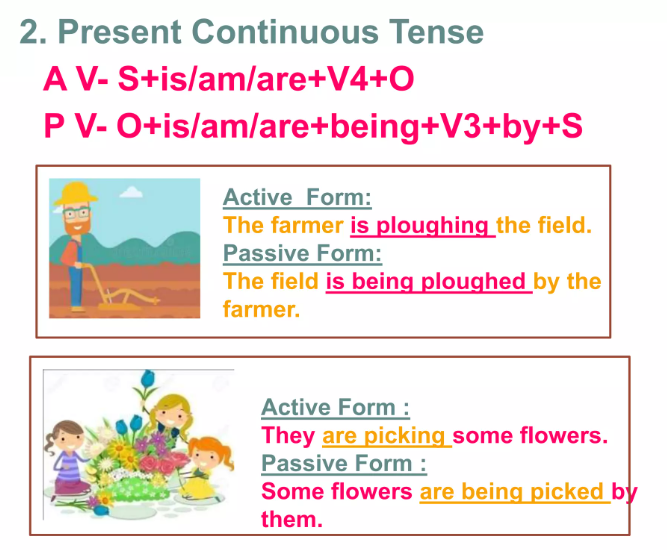 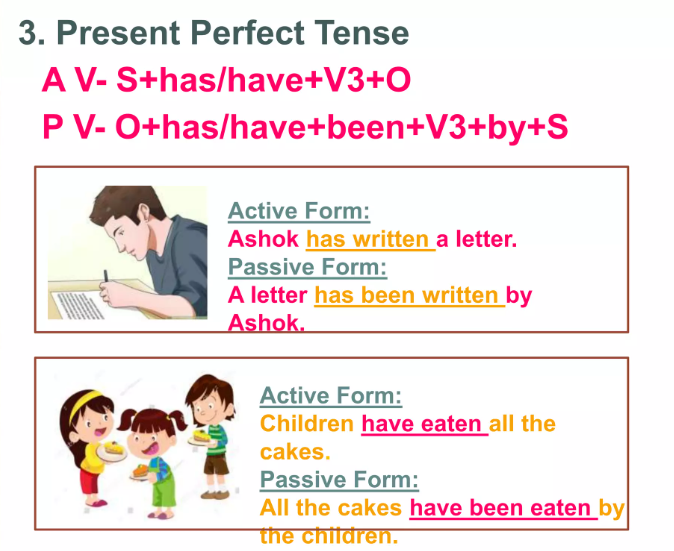 Nithya/English/ school
5/26/2020
11/10
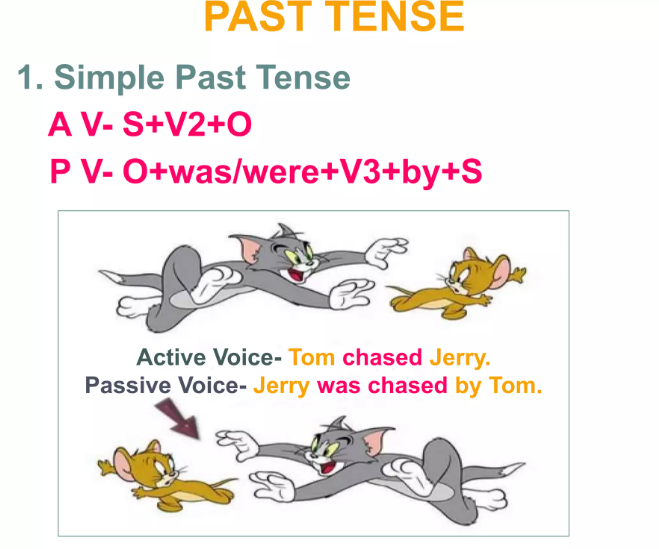 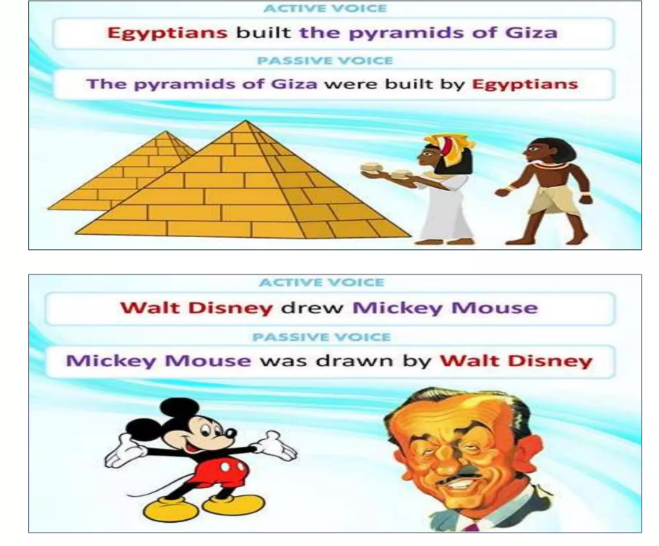 Nithya/English/ school
5/26/2020
12/10
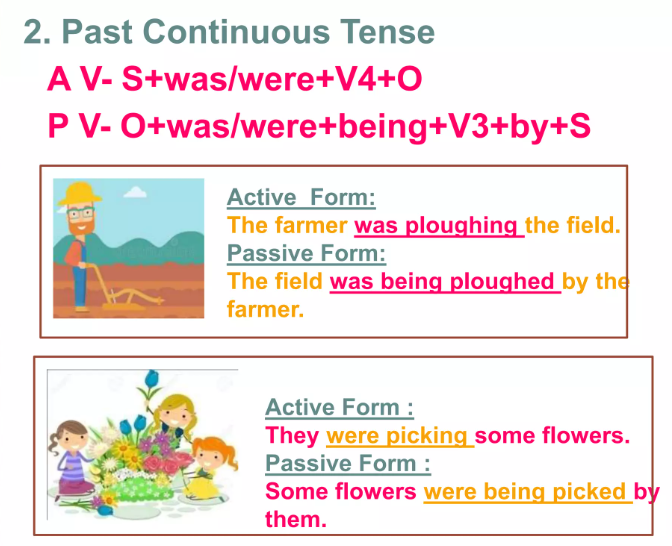 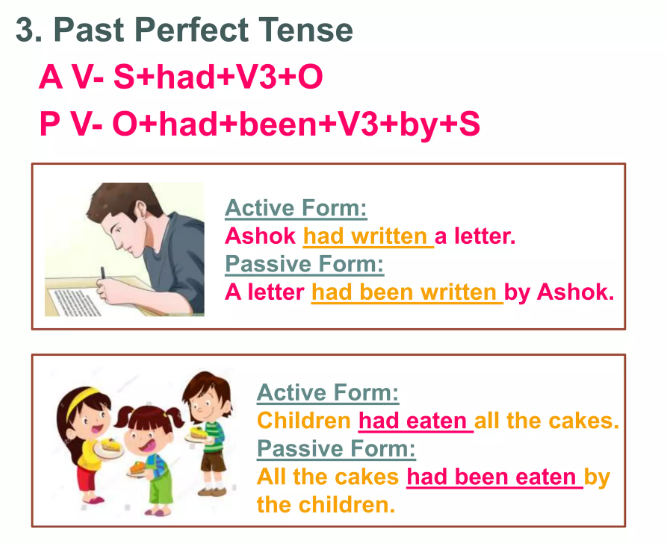 Nithya/English/ school
5/26/2020
13/10
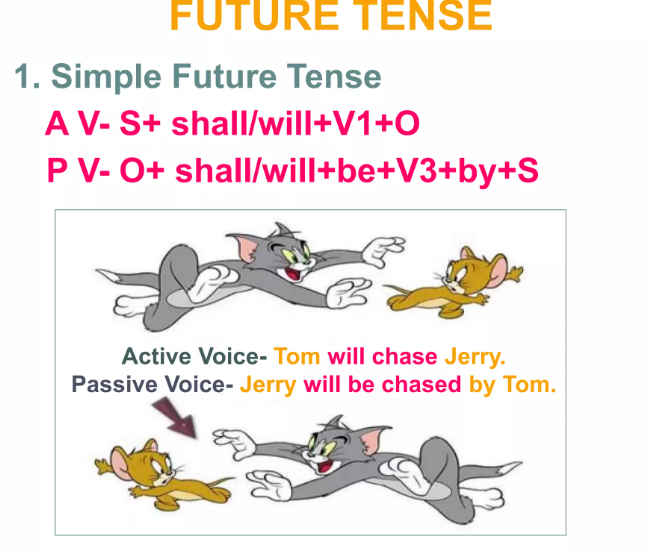 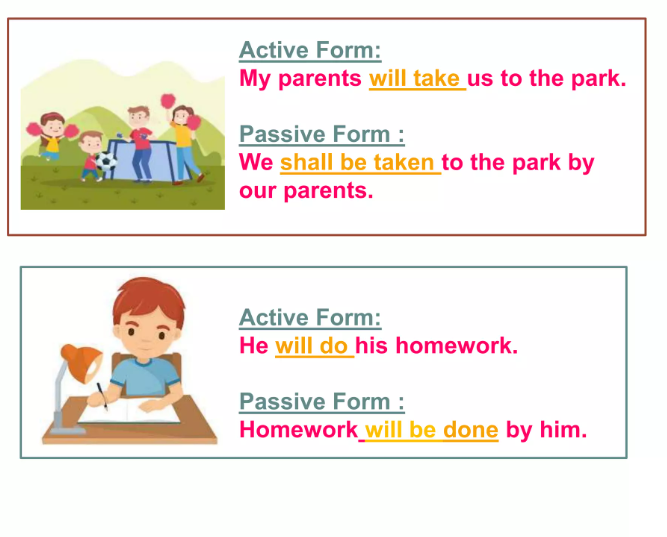 14
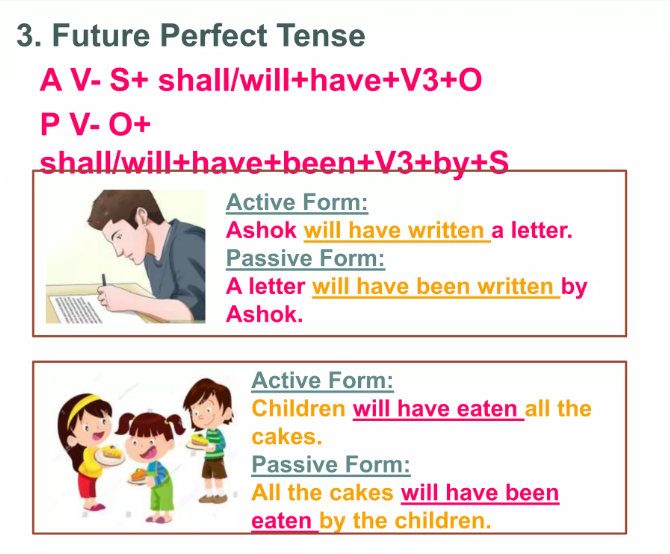 15
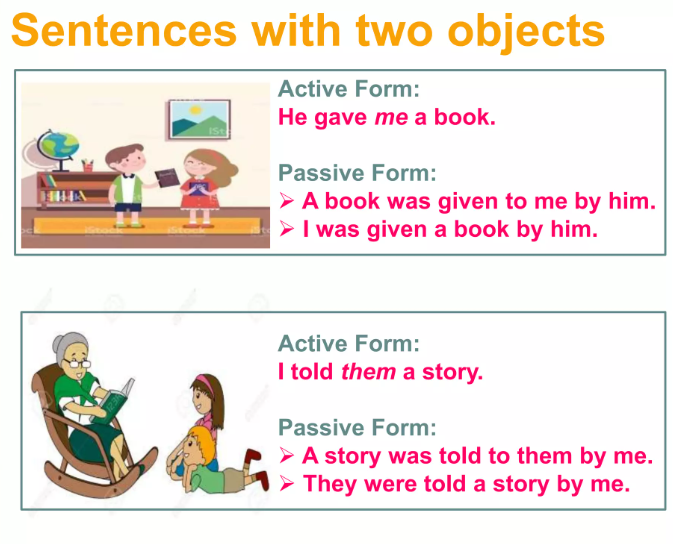 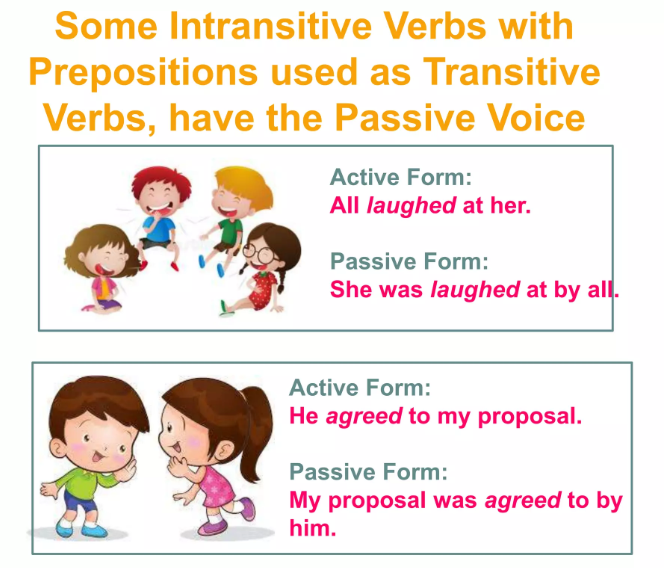 16
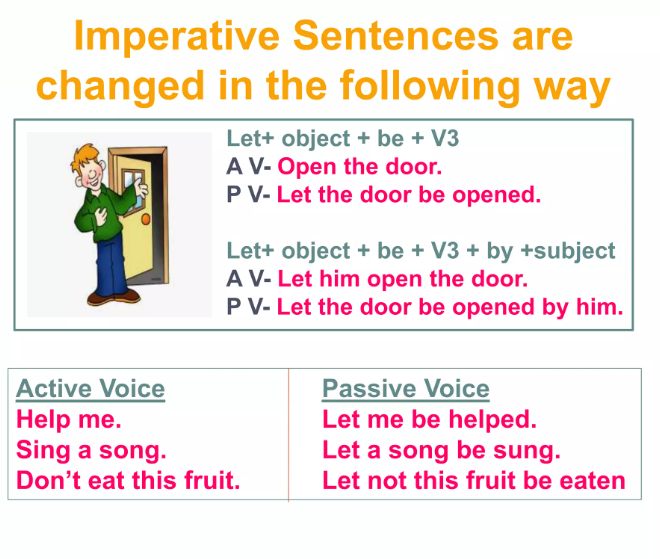 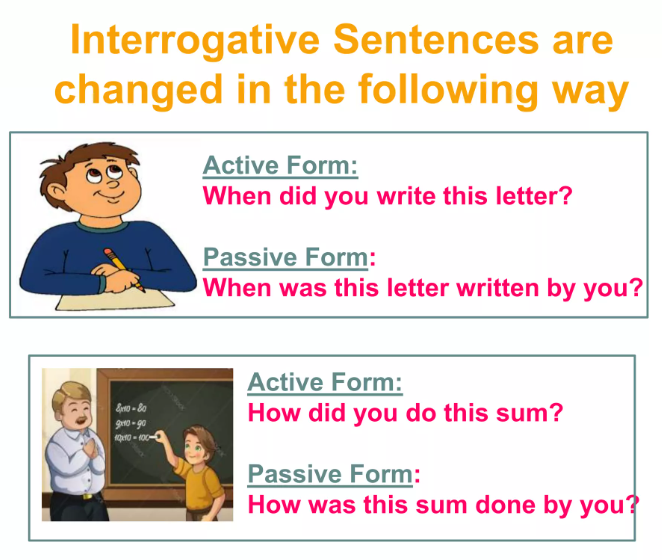 17
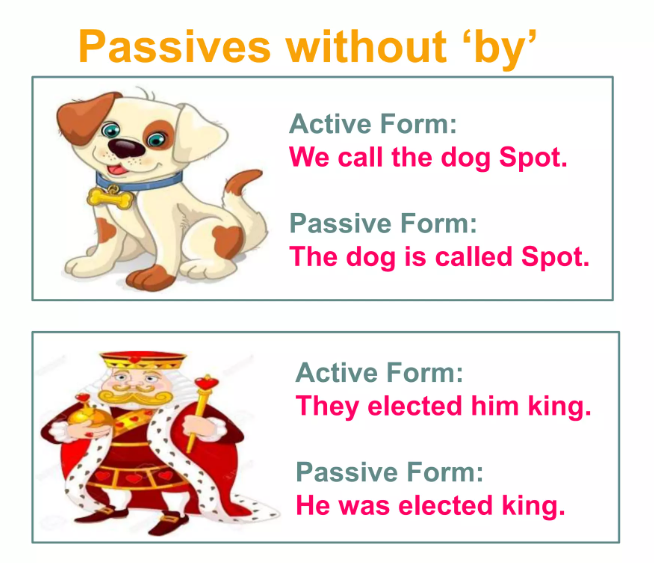 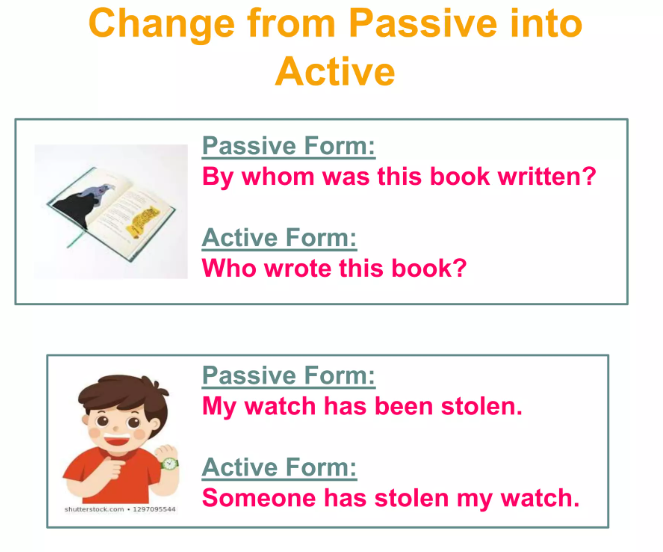 18
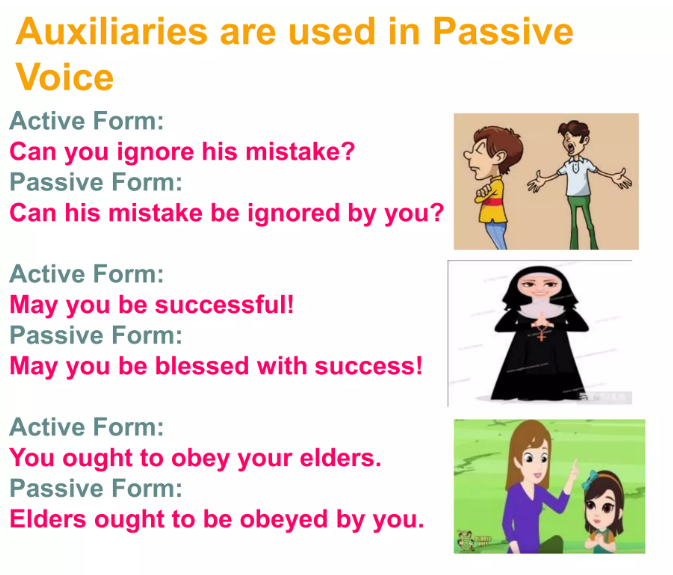 19
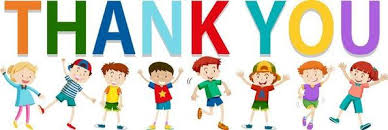 20
21